EMPLOYER – YOTEL


JOB ROLE – Food & Beverage Assistant  
RATE OF PAY- £12.36ph 

WEEKLY HOURS – 16, will include evenings and weekends 

CONTRACT - Part time Permanent

LOCATION – Manchester City CentreM2 6JP


You must meet the legal requirements to work in the UK.
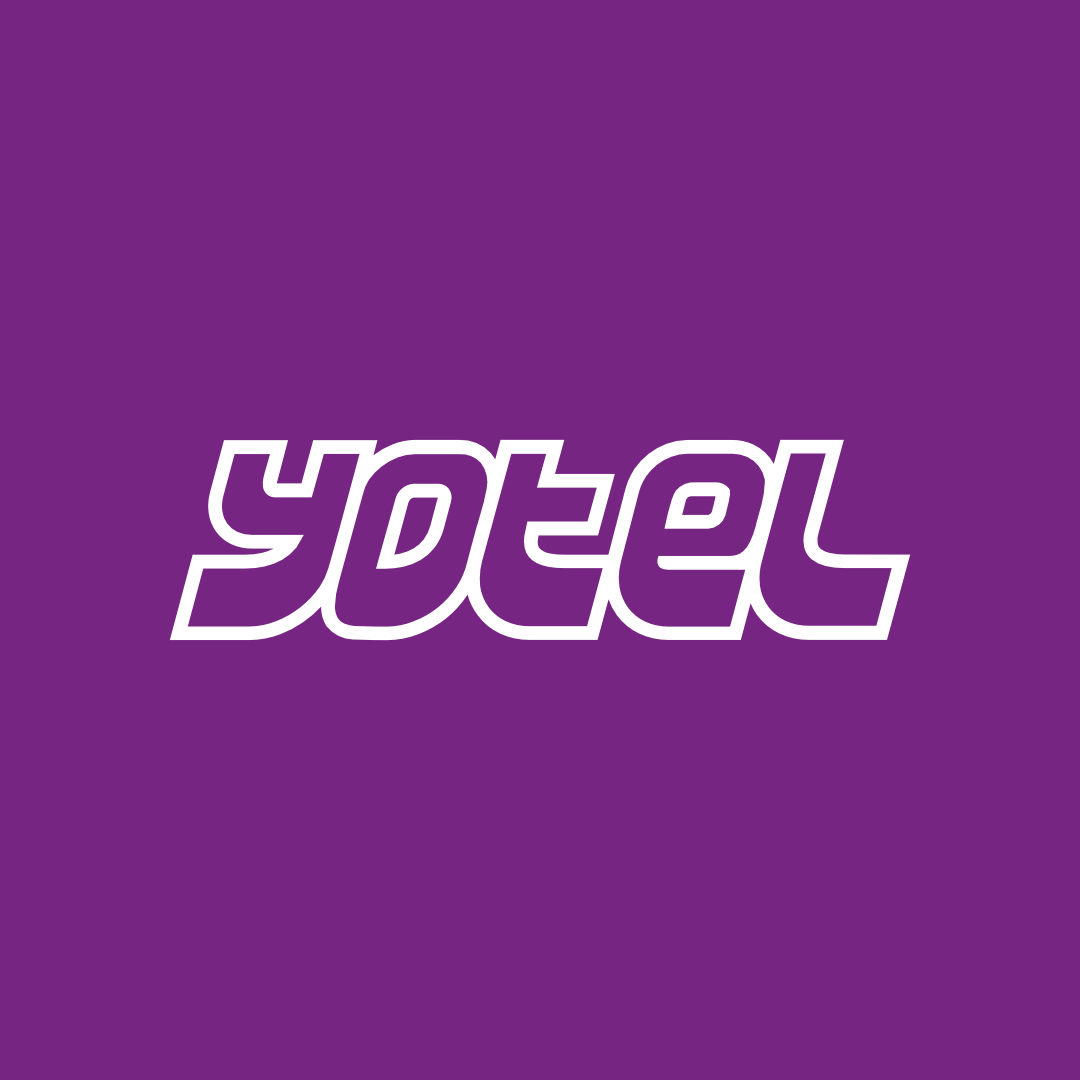 WHAT WE ARE LOOKING FOR 

 Previous experience in a similar role and environment.

A friendly, professional, and customer-focused attitude.

Strong communication and teamwork skills.

Ability to work flexible hours, including weekends and holidays.

A passion for hospitality and delivering exceptional service.

Bubbly personality
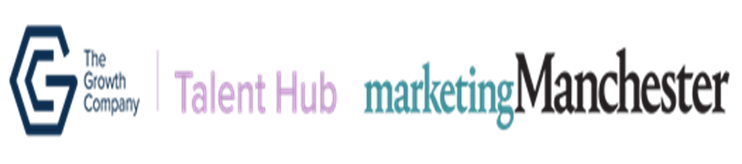